Опасные предметы дома(загадки для детей)                              Выполнила: воспитатель МбУ «Социально-реабилитационный центрдля несовершеннолетних»п.ивня белгородской областимедведева Анжела михайловна
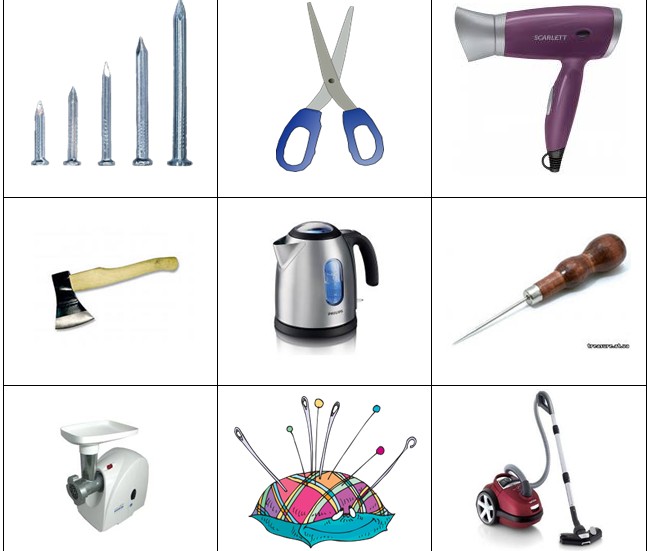 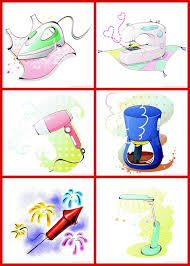 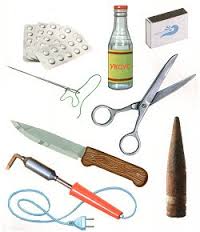 Два конца, два кольца, а посередине гвоздик.
                   (ножницы)
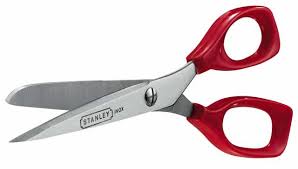 Не хочу я молчать, дайте волю постучать. И стучит день-деньской он железной головой.
                      (молоток)
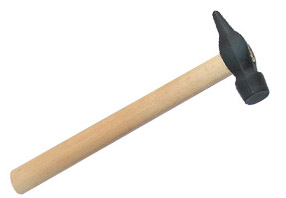 Конь стальной, хвост льняной, подружись-ка ты со мной.
                      (иголка)
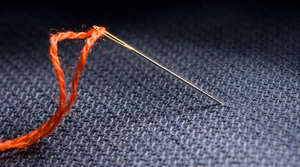 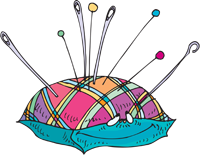 Плывет электроход то назад, то вперед.
           (утюг)
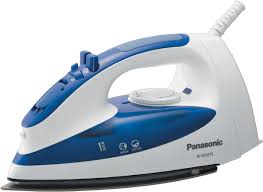 У меня есть лезвие – острое, железное, обращайтесь осторожно, мной порезаться можно.                (нож)
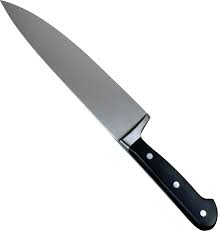 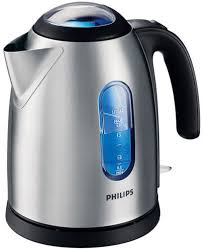 В брюхе жарко у меня, а в носу моем дыра, когда все во мне кипит, из нее пар валит.
                    (чайник)
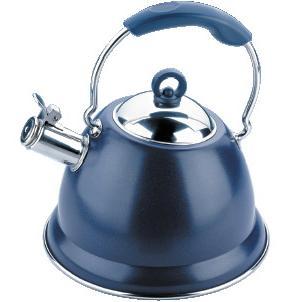 Осторожно, детки – это не конфетки! 
                         (таблетки)
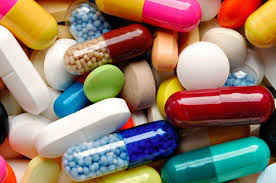 Я под мышкой посижу
И что делать укажу:
Или уложу в кровать,
Или разрешу гулять.
(градусник)
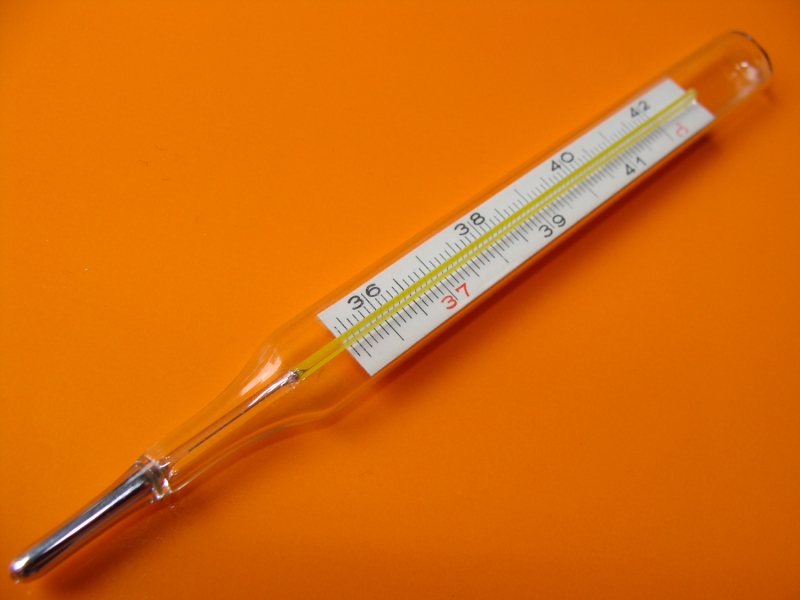 Ей набили мясом рот, 
И она его жуёт, 
Жуёт, жуёт и не глотает — 
В тарелку отправляет.                                            (мясорубка)
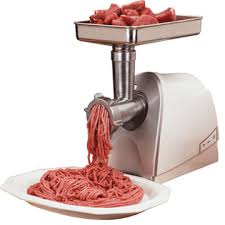 Посмотрите на меня – вся дырявая я, но зато я ловко тру тебе морковку.
            (терка)
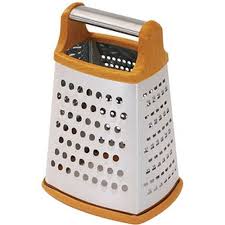 Спят смирно дочки 
В фанерном домочке. 
У сонь, у тихонь 
В головках огонь.             (спички)
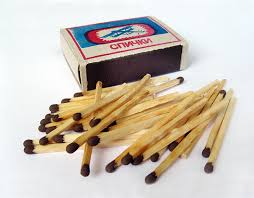 Кто по проводам
В дом приходит к нам?
К дальним селам, городам
Кто идёт по проводам?
Светлое величество!
Это..?
       (электричество)
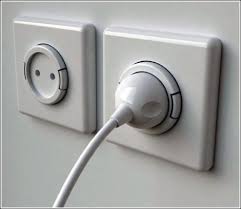